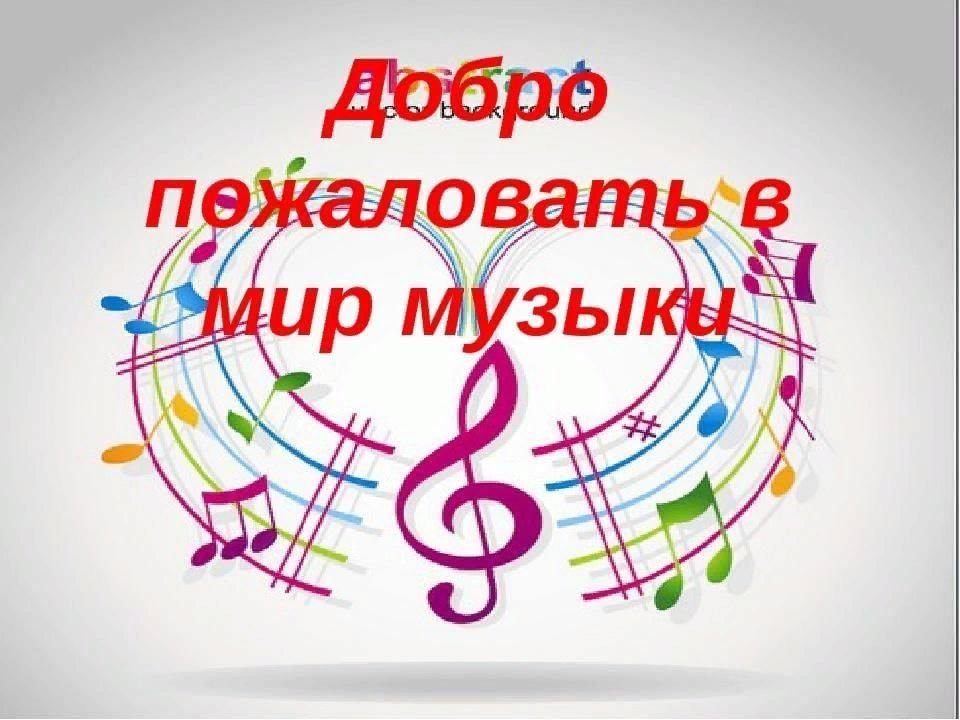 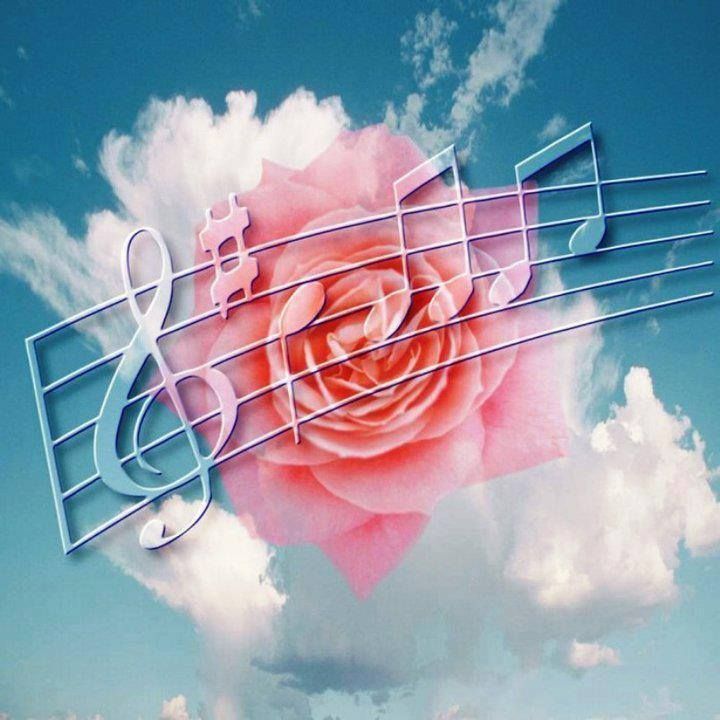 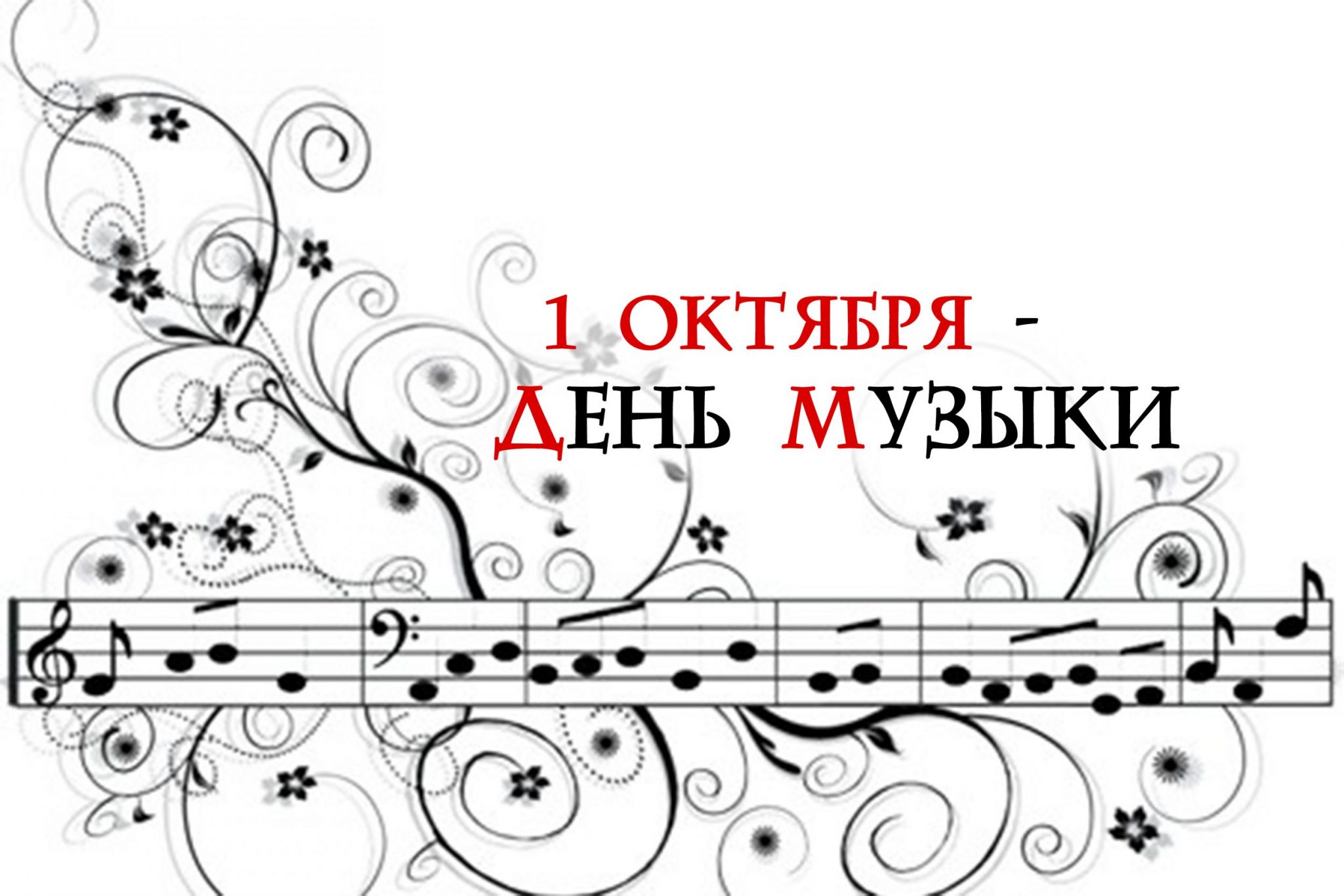 Композитор Дмитрий Зиновьевич Тёмкин
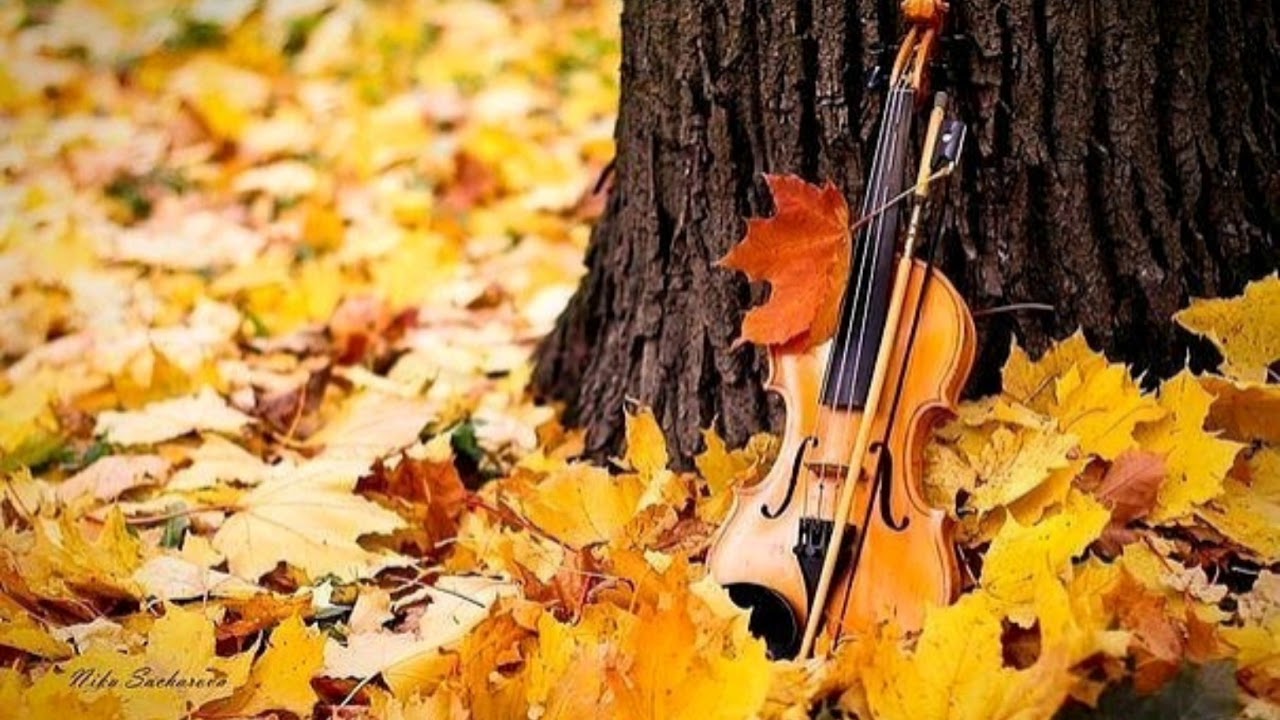 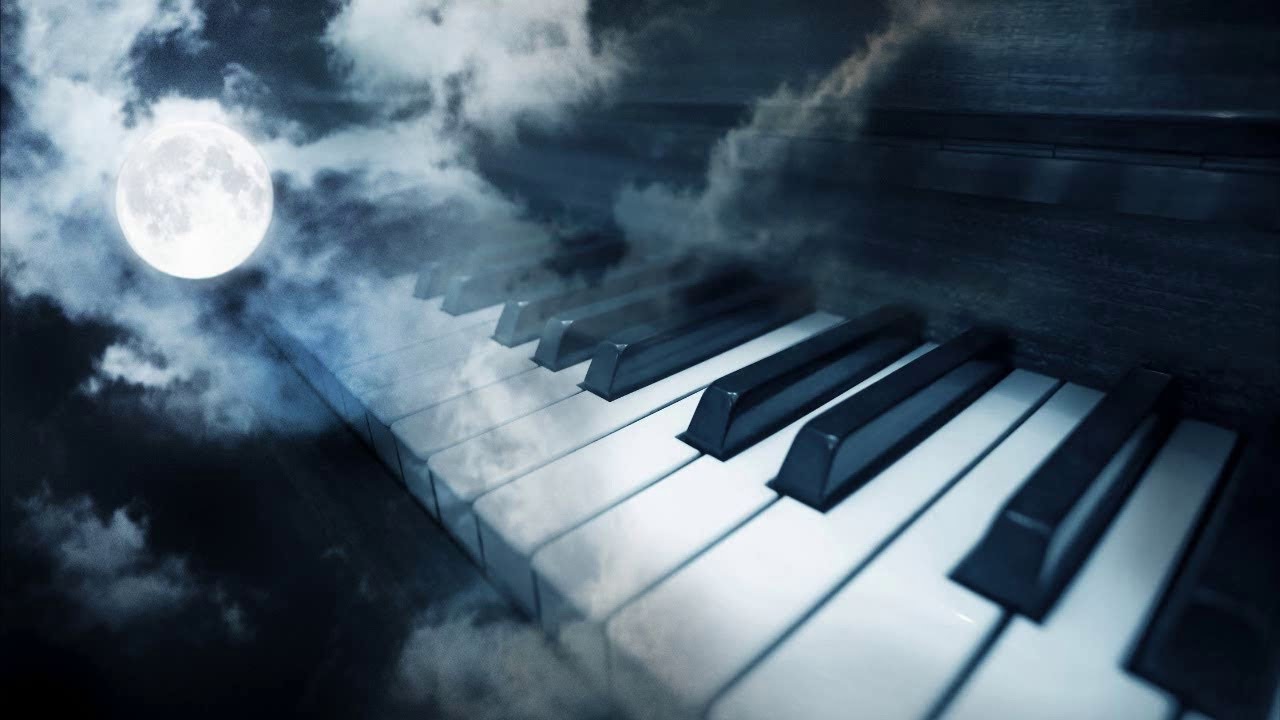 КомпозиторВладимир Давидович Глейхман
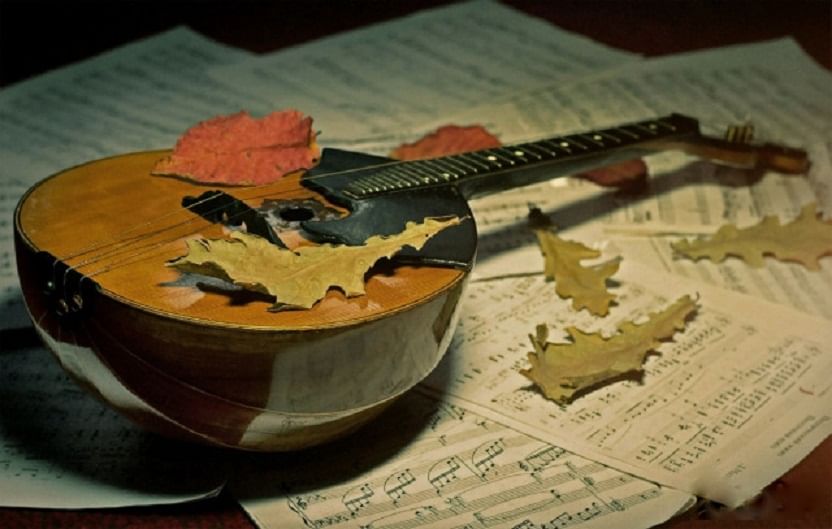 КомпозиторЕвгений Петрович Дербенко
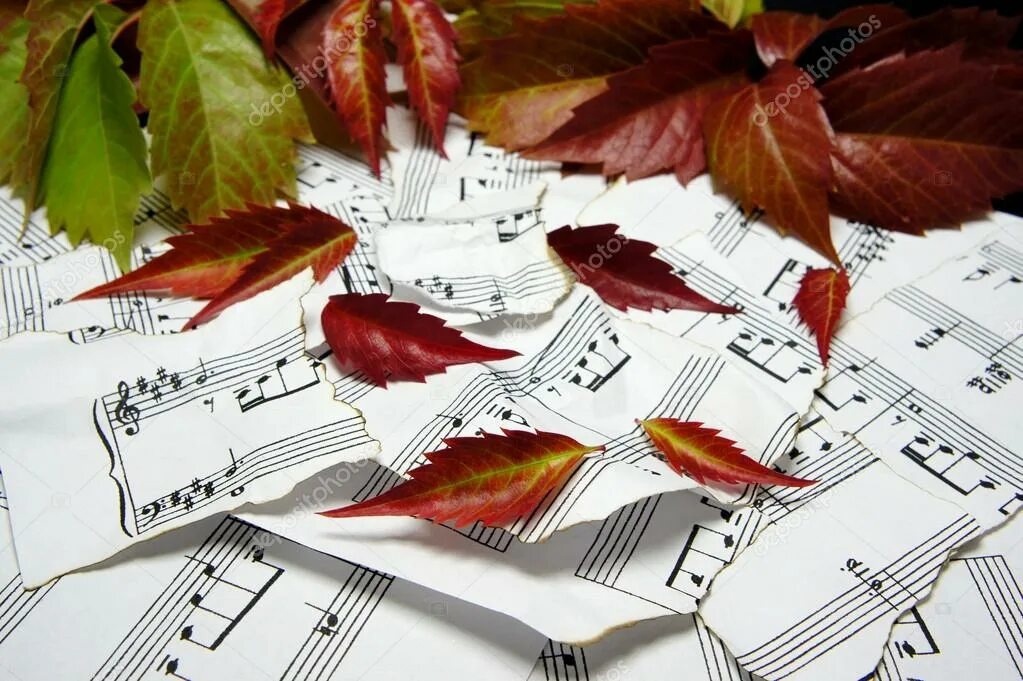 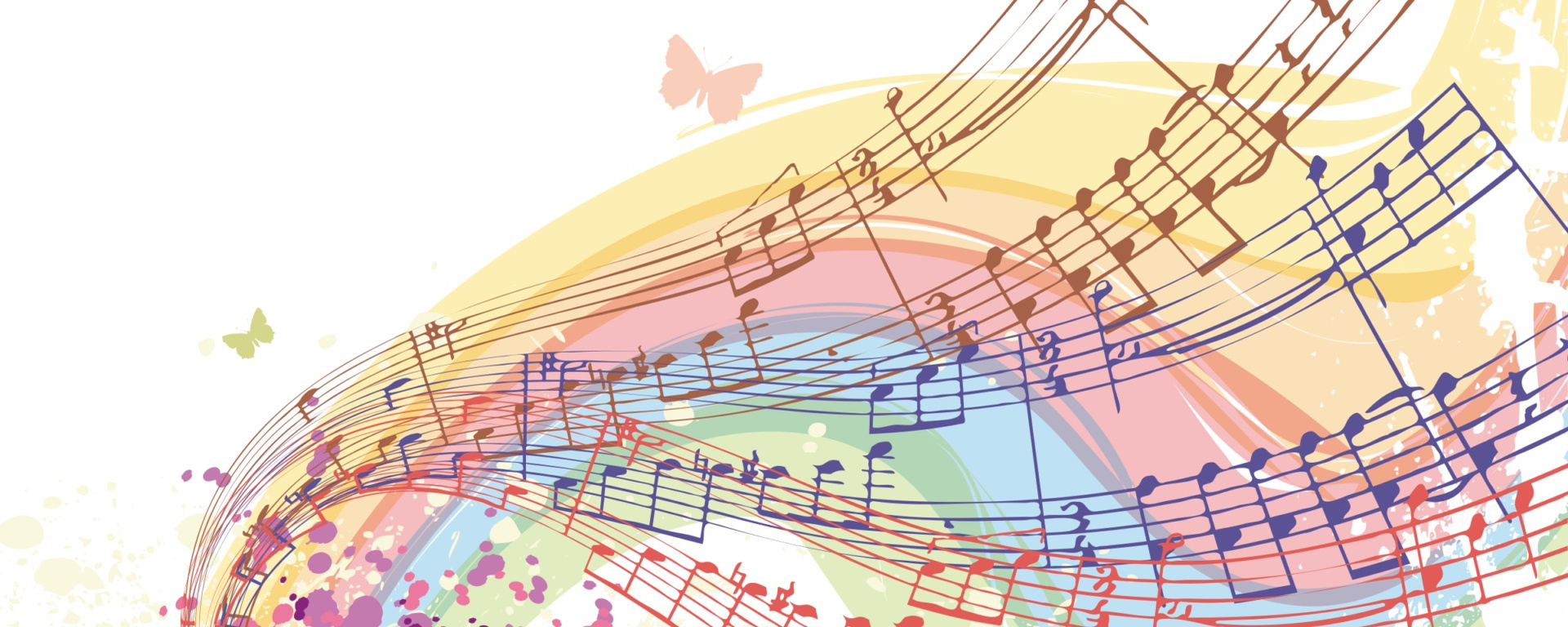 Композитор Фадеев Валерий Олегович
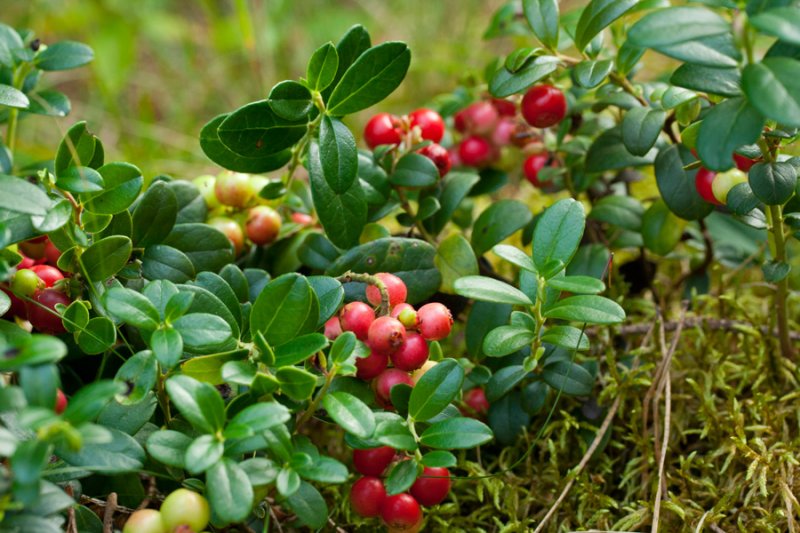 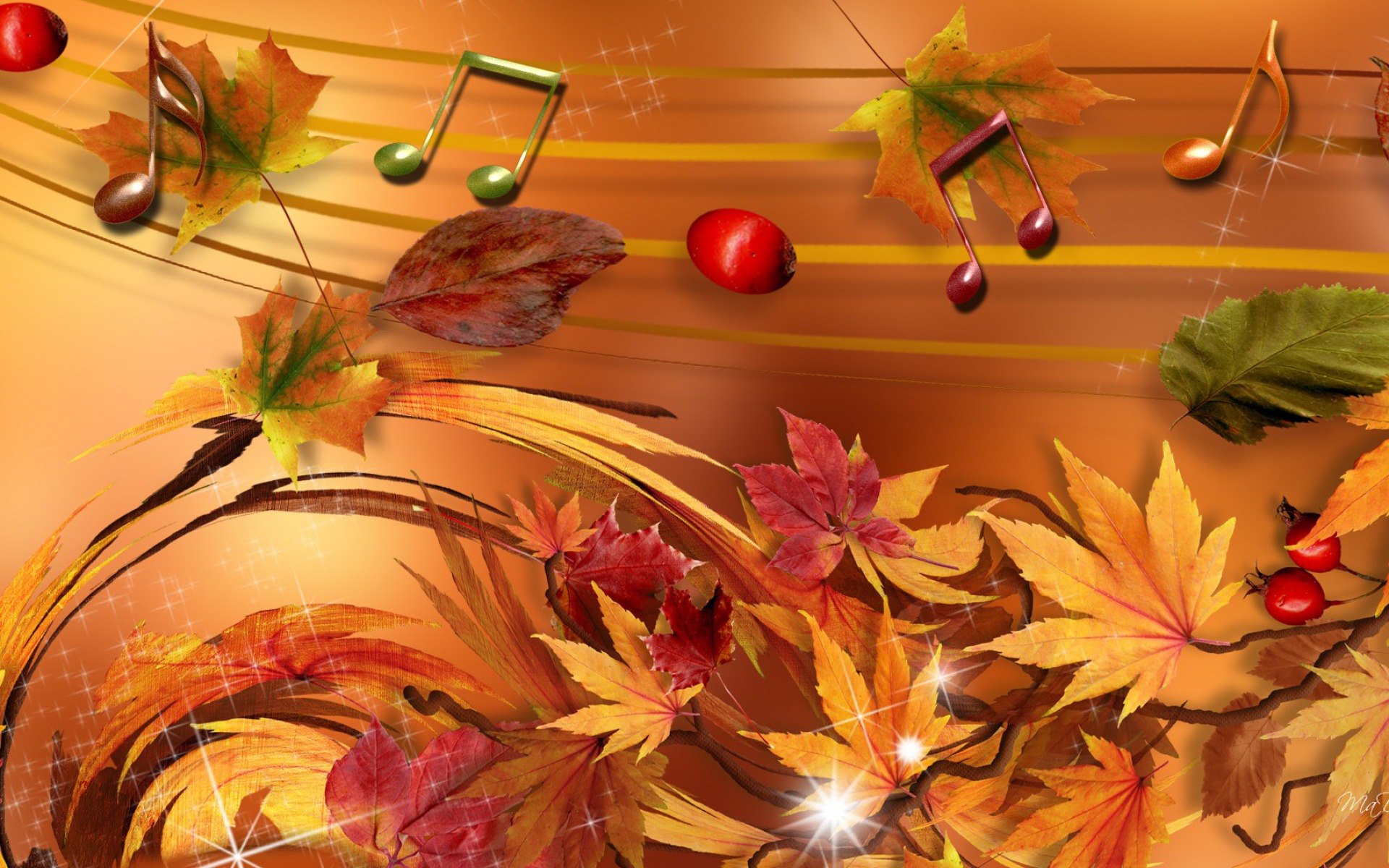 Композитор Генрих Альбертович Пахульский
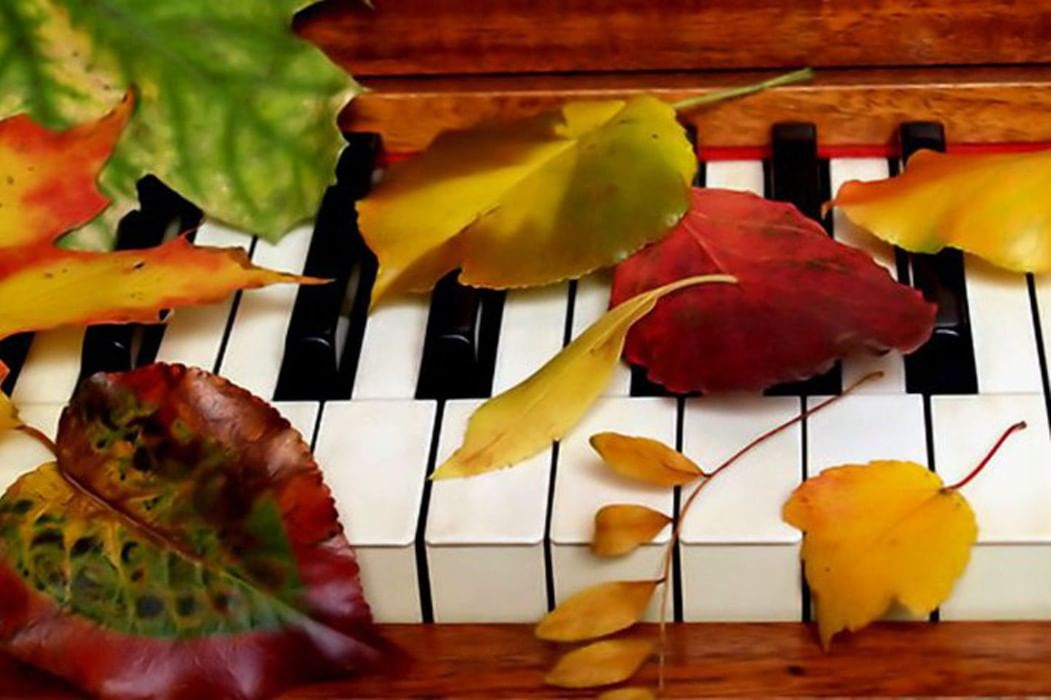 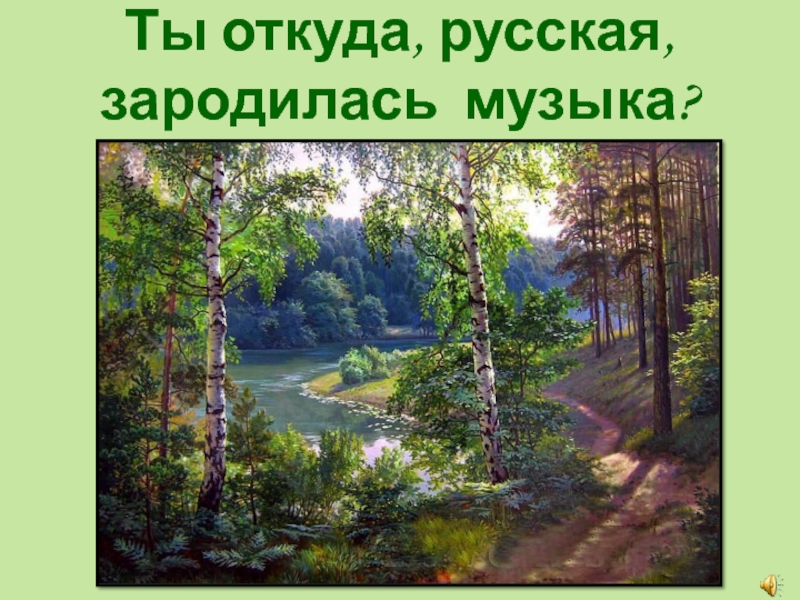 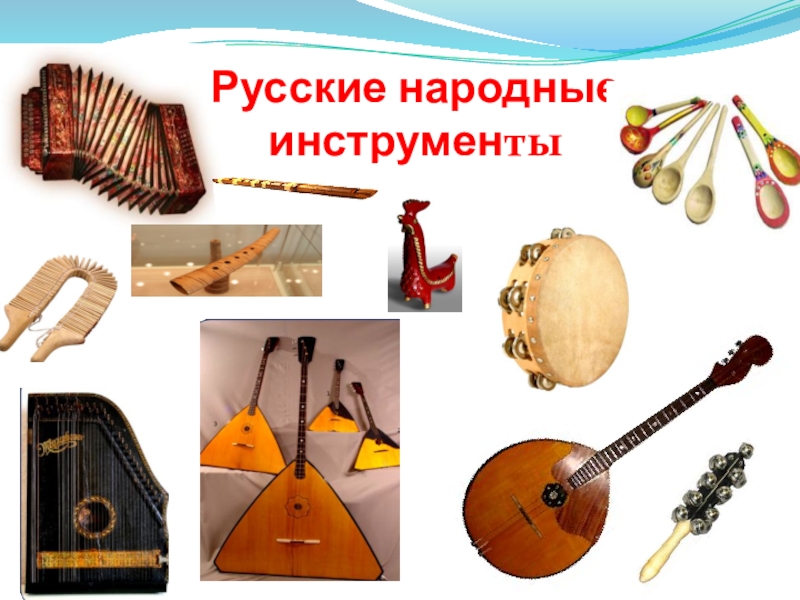 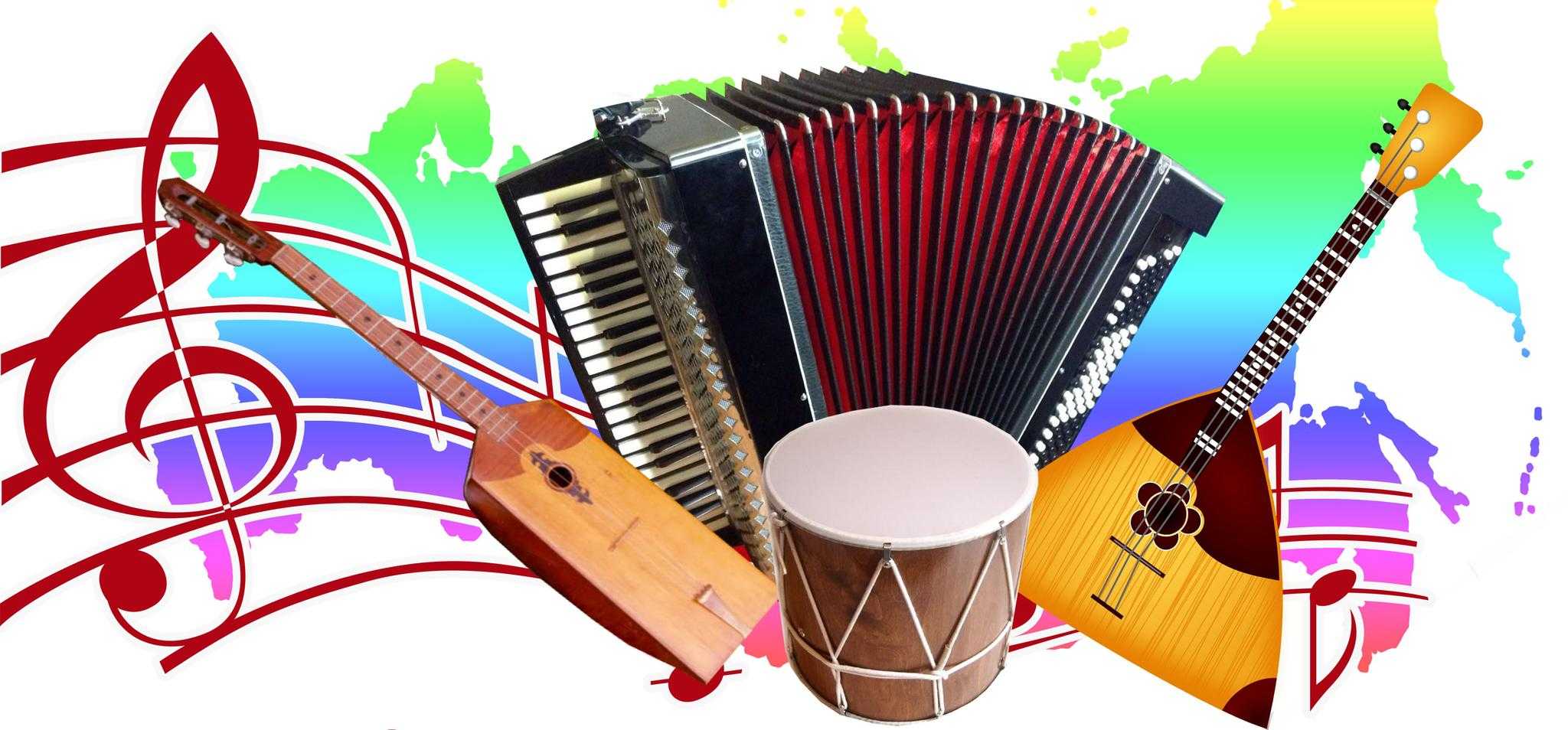 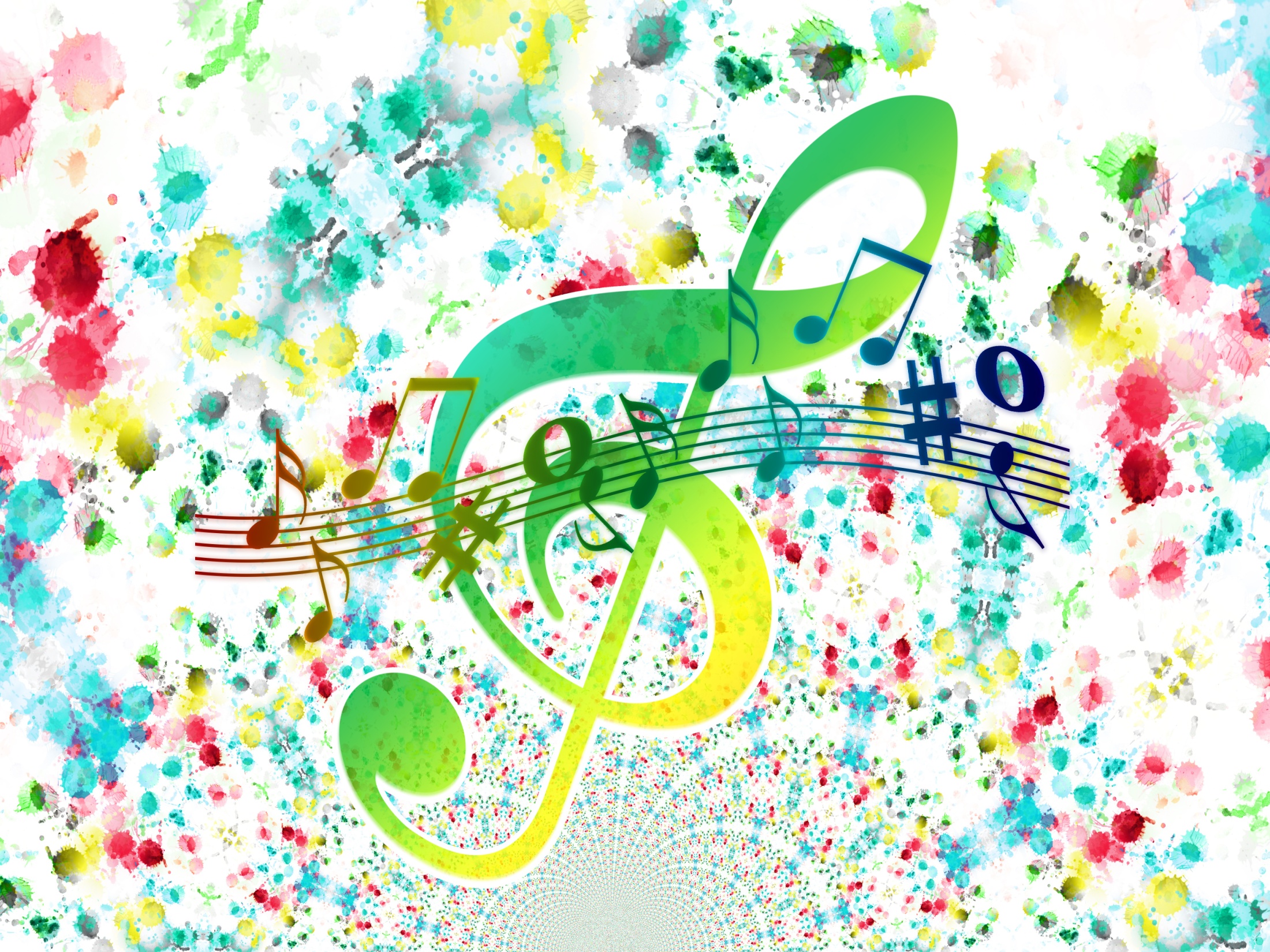 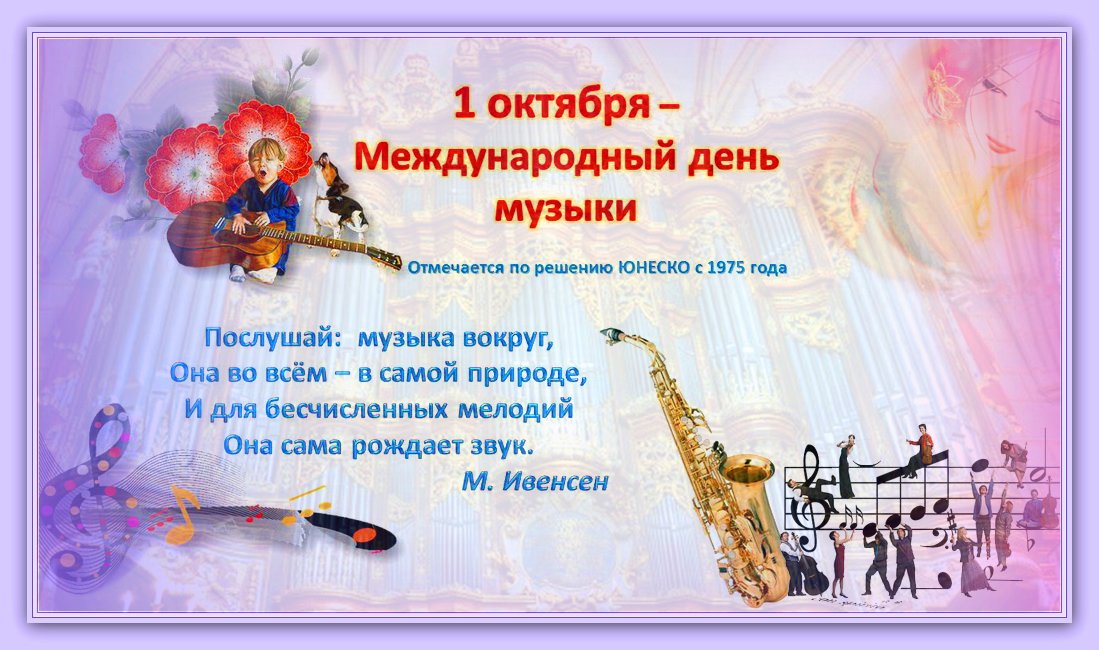